Product Concept
Image MultiViewer 
December 2012
Sony electronics inc. - SECRET
1
overview
This product allows various image sources to be merged into a single multiplexed channel.
Maximum four image-channels can be integrated.

 Five different output patterns of 1,2,3 and 4-up.

 The integrated output channel supports various types of signals.

 A still picture in the multiplexed channel can be captured and stored on a USB memory.
Sony electronics inc. - SECRET
2
Use cases
Information sharing
Educational use
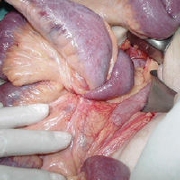 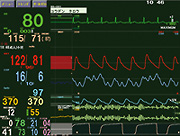 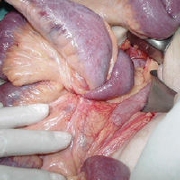 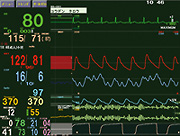 Nurse station /
Medical staff room
Conference room / Lecture hall
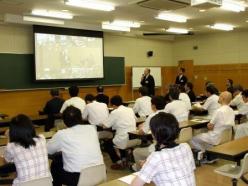 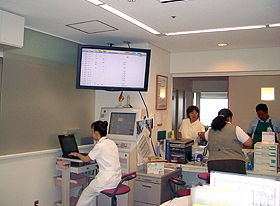 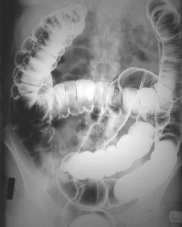 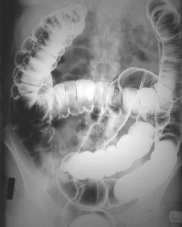 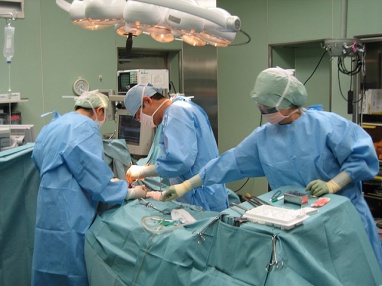 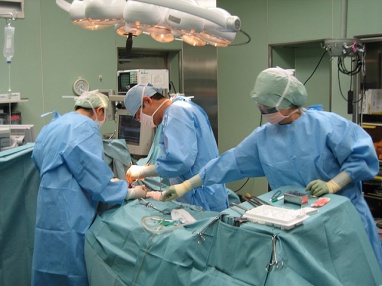 Recording surgery
Image data including some 
clinical information
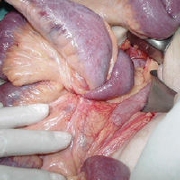 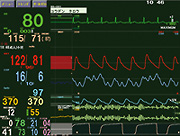 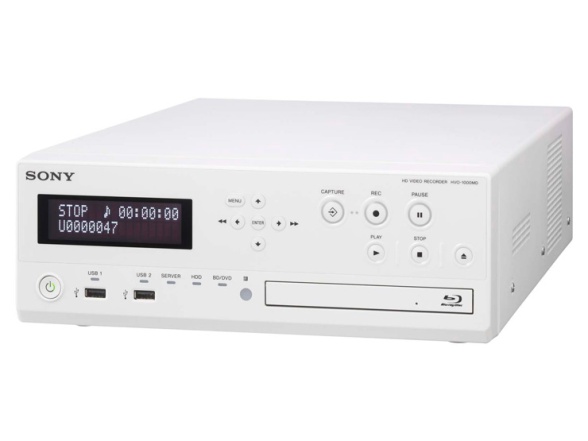 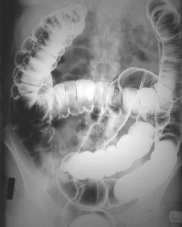 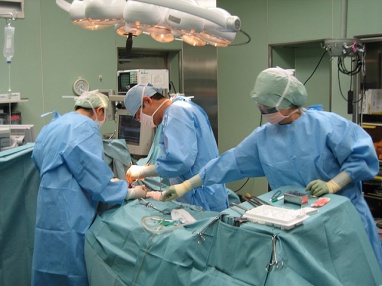 Sony electronics inc. - SECRET
3
Rear Panel
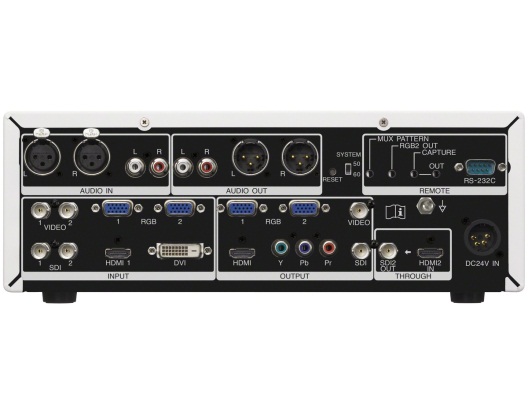 Choose 2 from each
Sony electronics inc. - SECRET
4